Cours de Français
aula 24
Niveau débutant
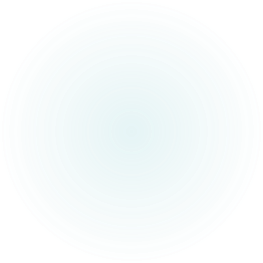 Cours de Français – Niveau Débutant
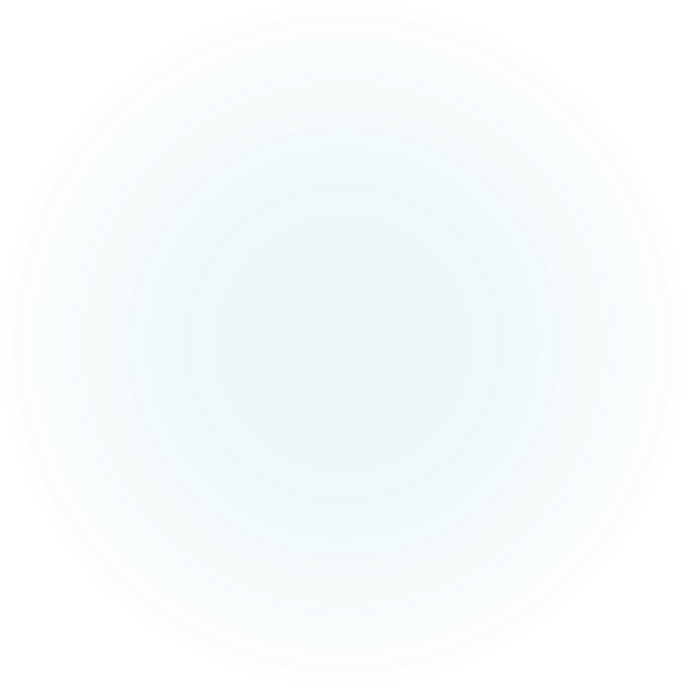 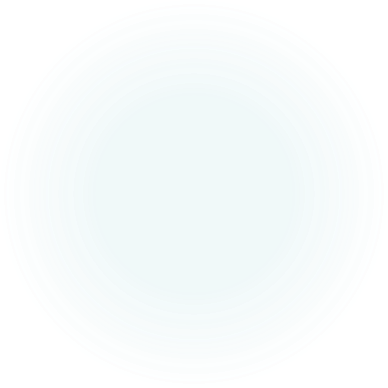 aula 24
Le Présent de L’indicatif – Partie 4
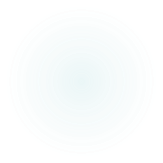 Les verbes: avoir, aller, partir, venir et prendre
Cours de Français – Niveau Débutant
aula 24
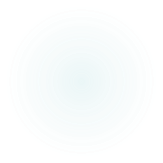 Verbe Avoir
Présent
j'aitu asil anous avonsvous avezils ont
Cours de Français – Niveau Débutant
aula 24
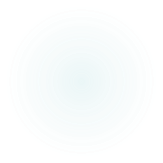 Cours de Français – Niveau Débutant
avoir besoin de : J’ai besoin de manger
avoir du charme
avoir du mal à + infinitf: il a du mal à parler en public
avoir peur, avoir soif, avoir sommeil.
avoir mal à la tête, aux yeux, au stomac, etc: 
 -Vous allez bien, monsieur?
 - Non, j’ai mal à la tête, j’ai besoin d’un medicament.
aula 24
Cours de Français – Niveau Débutant
Présent
je vaistu vasil vanous allonsvous allezils vont
aula 24
aller à la pêche
aller à pied
aller de pair avec
aller en voiture
allons-y
on y va
Cours de Français – Niveau Débutant
aula 24
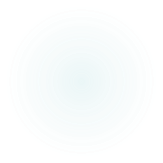 Présent
je prendstu prendsil prendnous prenonsvous prenezils prennent
Cours de Français – Niveau Débutant
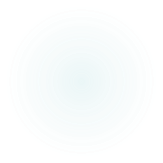 aula 24
Cours de Français – Niveau Débutant
prendre son temps: 
prendre um verre
prendre au sérieux
prendre à gauche / droite
prendre des risques
je t’y prends
aula 24
Cours de Français – Niveau Débutant
Présent
je vienstu viensil vientnous venonsvous venezils viennent
aula 24
Présent
je parstu parsil partnous partonsvous partezils partent
Cours de Français – Niveau Débutant
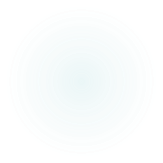 aula 24